shēn tǐ   bù  wèi 
  身   体  部  位
Body          Parts
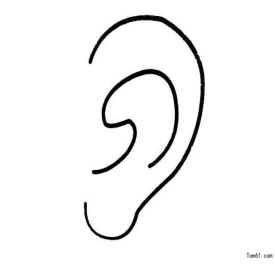 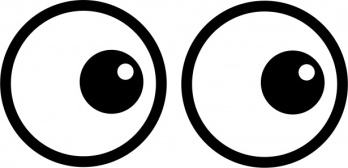 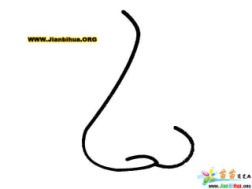 yǎn jīng 
眼 睛
bí   zi 
鼻 子
ěr duo 
耳 朵
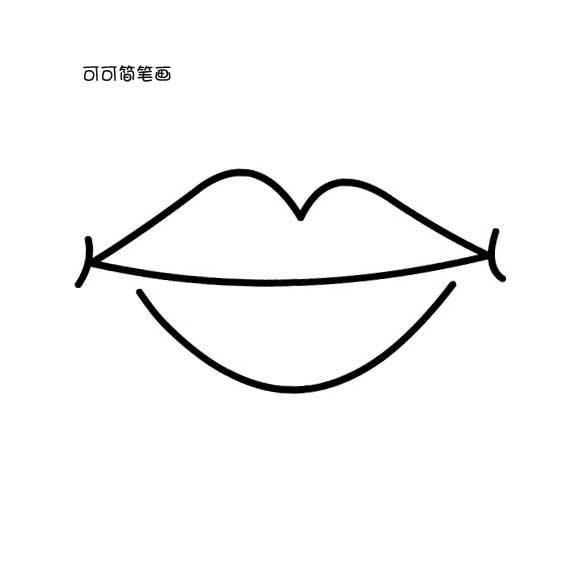 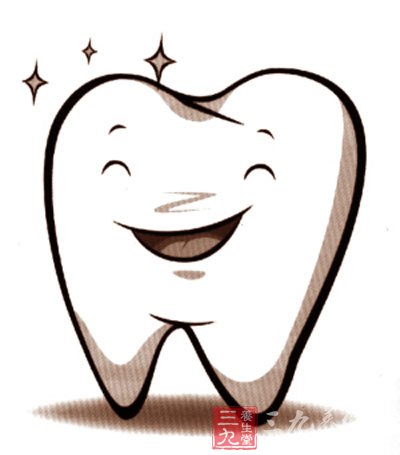 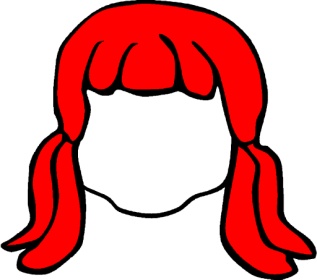 zuǐ ba 
嘴 巴
yá chǐ 
牙 齿
tóu fa 
头 发
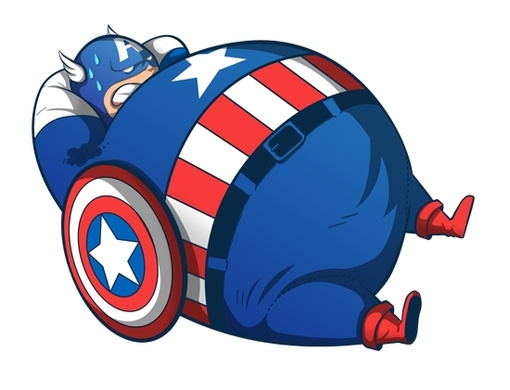 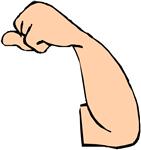 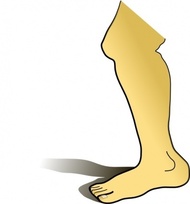 gē bo 
胳 膊
tuǐ 
腿
dù  zi 
肚 子
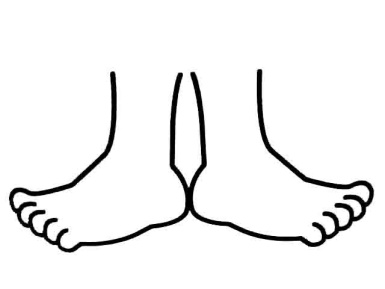 jiǎo  
脚
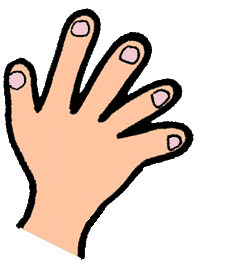 mō mō 
 摸 摸
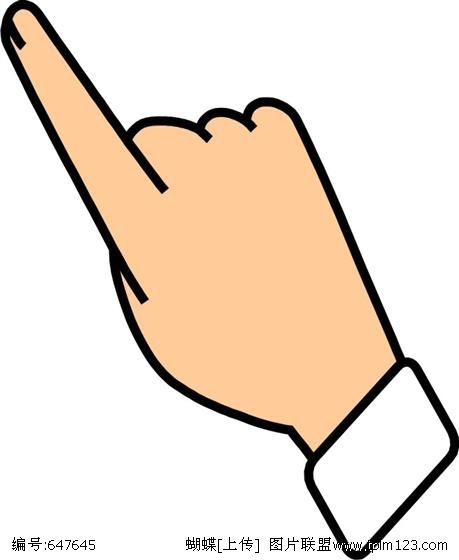 zhǐ zhǐ 
指 指
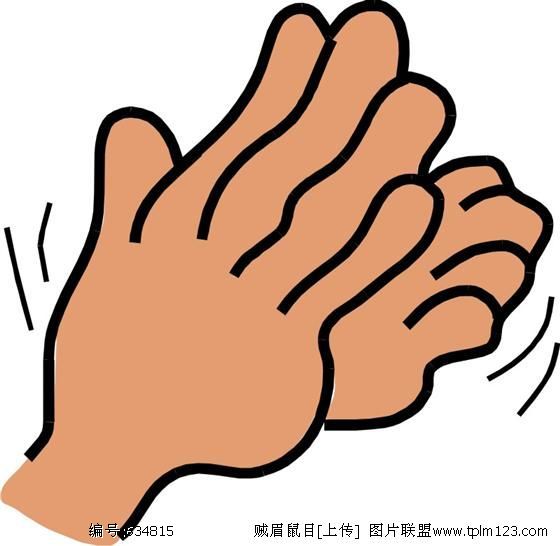 pāi pāi 
 拍 拍
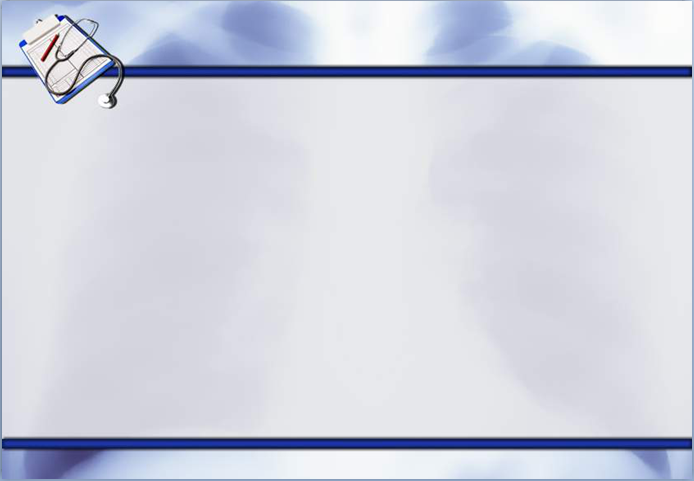 Body parts   身体部位
https://www.youtube.com/watch?v=Qm2FygadEEE
摸摸指指拍拍
https://www.youtube.com/watch?v=XVMg8JSEEu0&list=PLCFDD3F76245D00A9&index=74
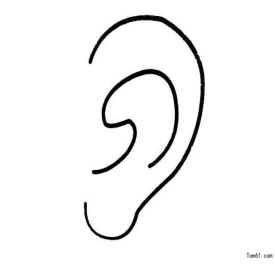 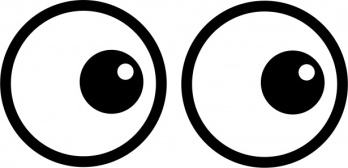 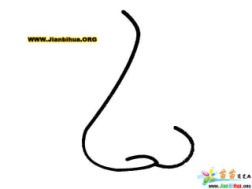 yǎn jīng 
眼 睛
bí   zi 
鼻 子
ěr duo 
耳 朵
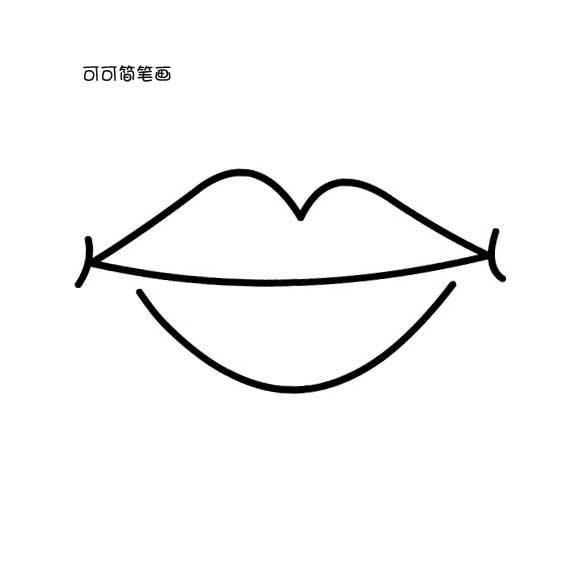 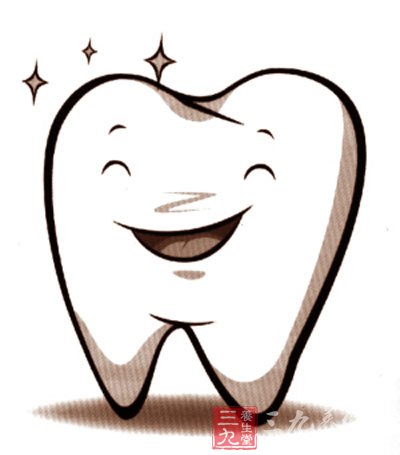 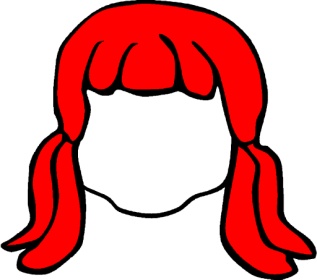 zuǐ ba 
嘴 巴
yá chǐ 
牙 齿
tóu fa 
头 发
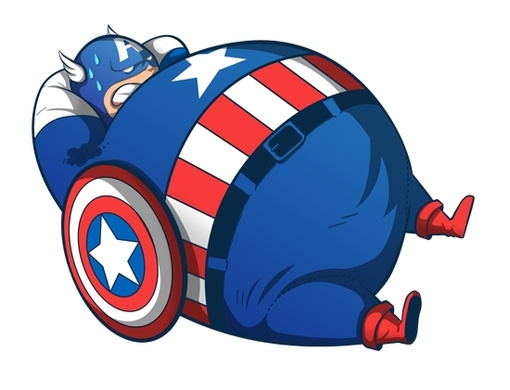 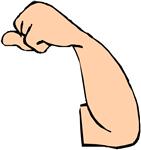 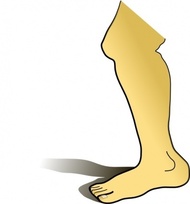 gē bo 
胳 膊
tuǐ 
腿
dù  zi 
肚 子
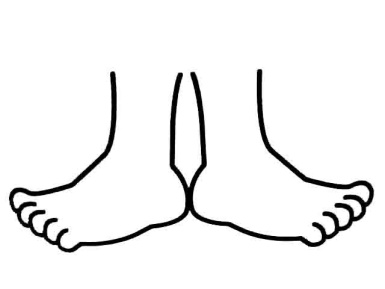 jiǎo  
脚
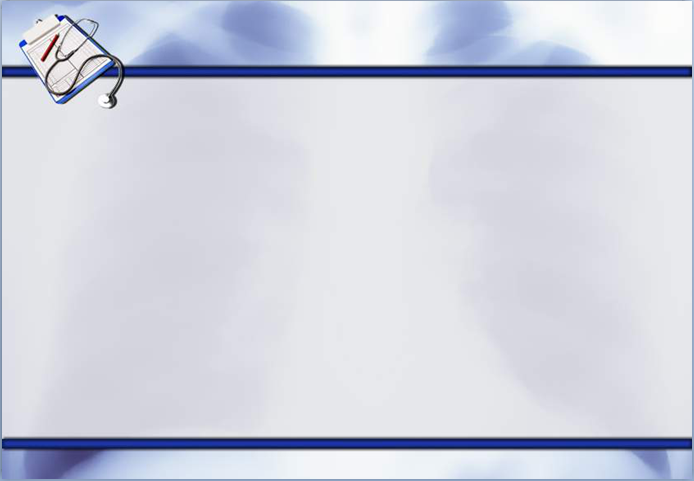 Body parts   身体部位
tóu
头
yǎn jīng      眼 睛
bí zi
鼻子
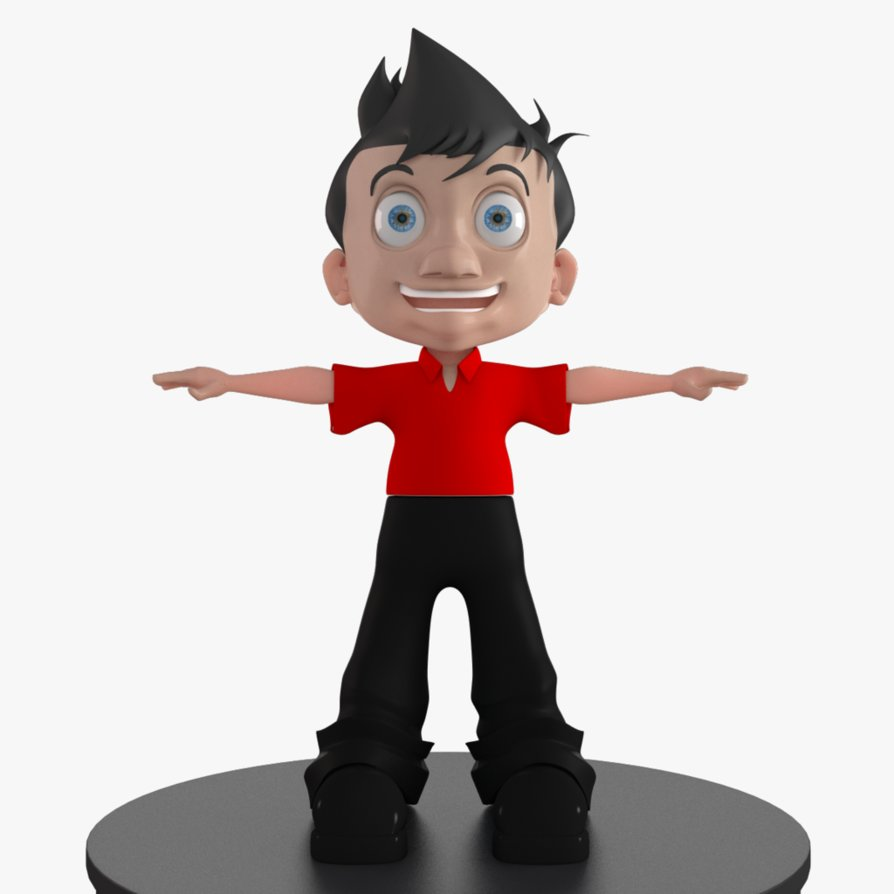 ěr duo
耳  朵
zuǐ ba 
嘴 巴
内容
gē bo
胳 膊
pì gu  
屁 股
tuǐ
腿
dù zi
肚子
jiǎo
脚
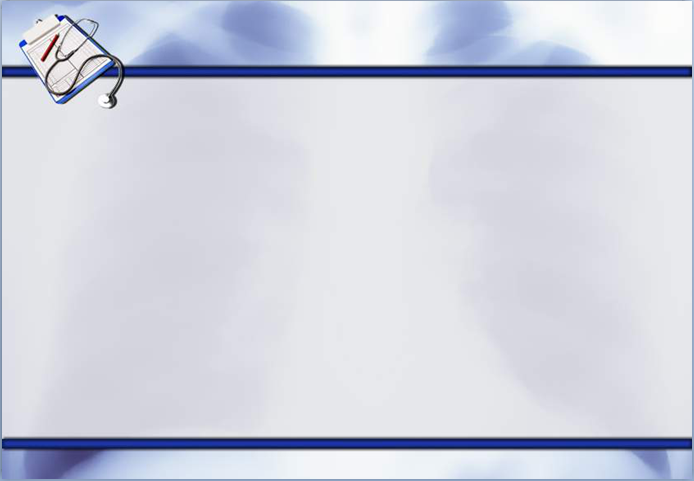 Body parts   身体部位
鼻子
yǎn jīng
______
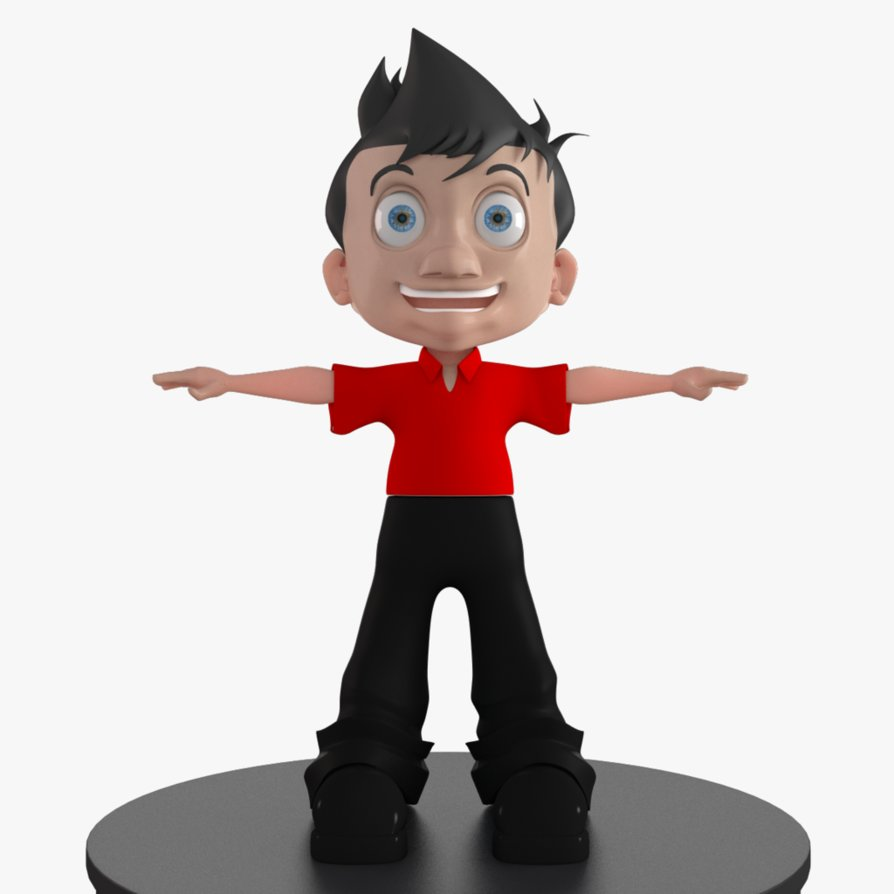 ěr duo
_____
嘴 巴
内容
gē bo
胳 膊
屁 股
tuǐ
____
dù zi
_____
jiǎo
____
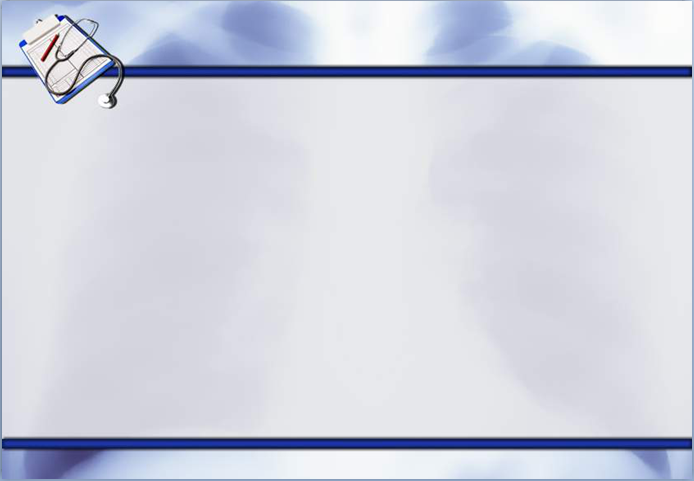 Body parts   身体部位
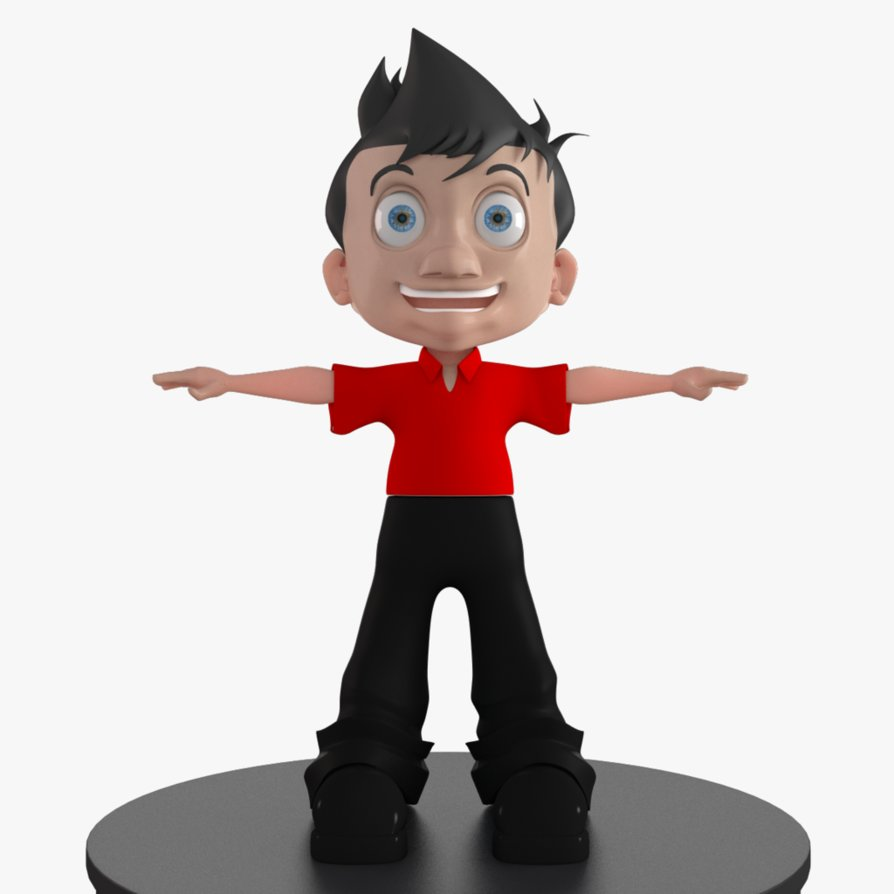 内容
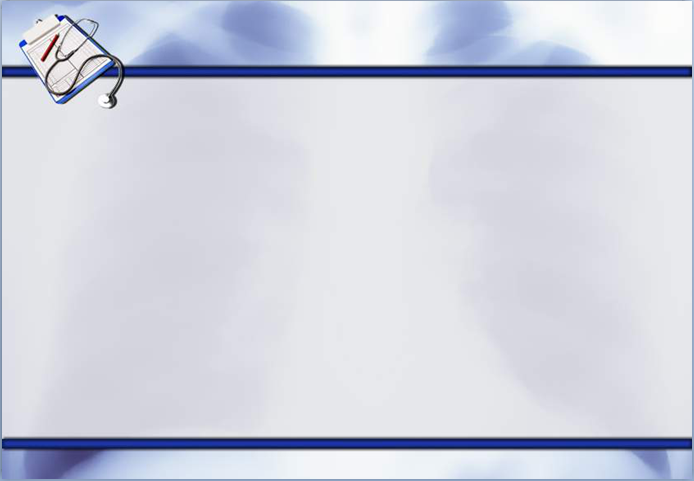 nǐ zěn me le 
你怎么了？
téng
我______
疼
my_______hurt(s)
bí zi
鼻子
tóu
头
ěr duo
耳  朵
yǎn jīng      眼 睛
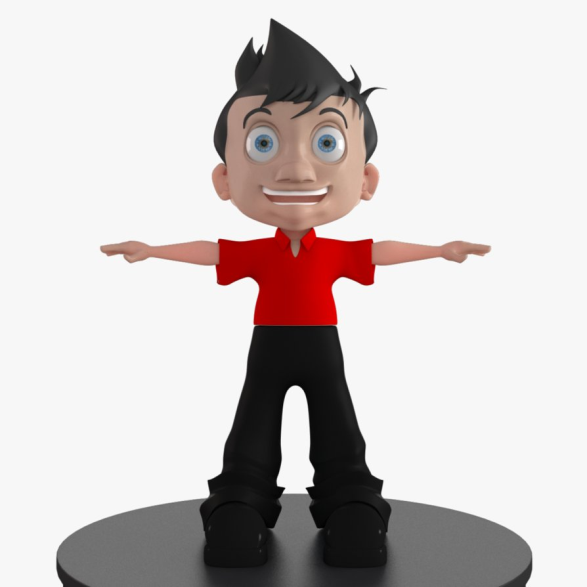 yá chǐ
牙 齿
gē bo
胳 膊
pì gu  
屁 股
dù zi
肚子
tuǐ
腿
jiǎo
脚
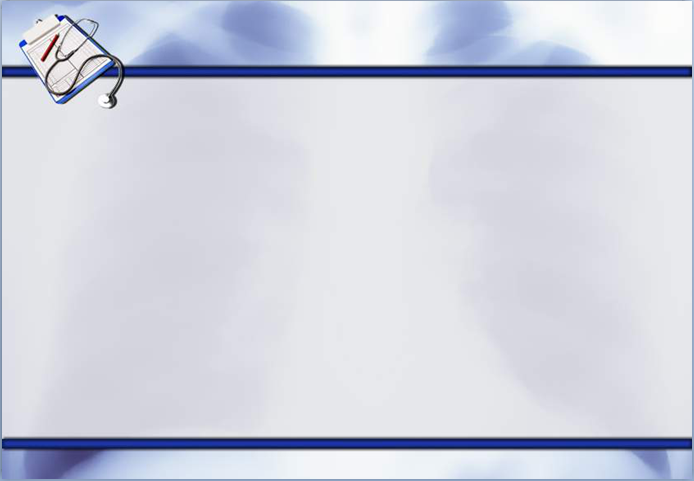 Body parts Flash Cards Making  身体部位词卡
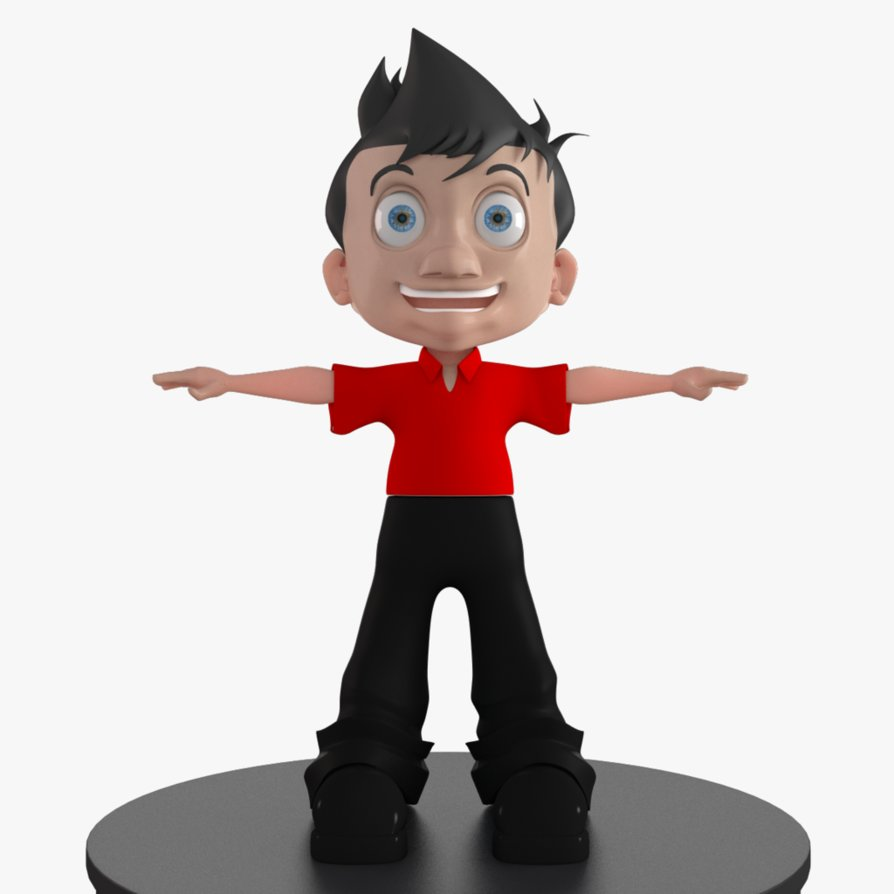 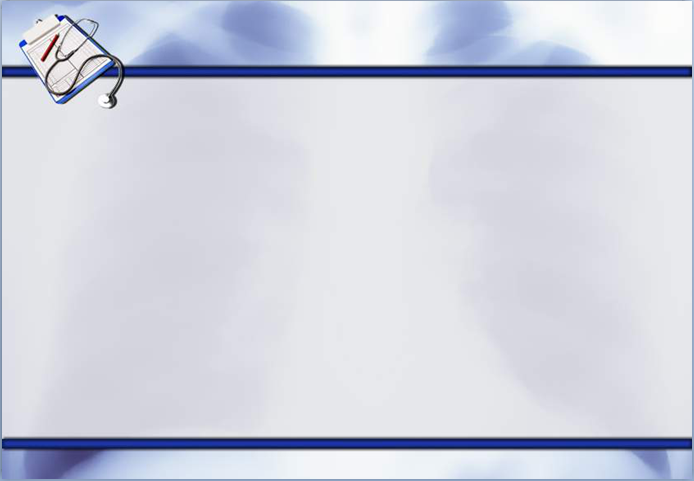 Body parts   身体部位
https://www.youtube.com/watch?v=Qm2FygadEEE
摸摸指指拍拍
https://www.youtube.com/watch?v=XVMg8JSEEu0&list=PLCFDD3F76245D00A9&index=74